The World is Full of Color
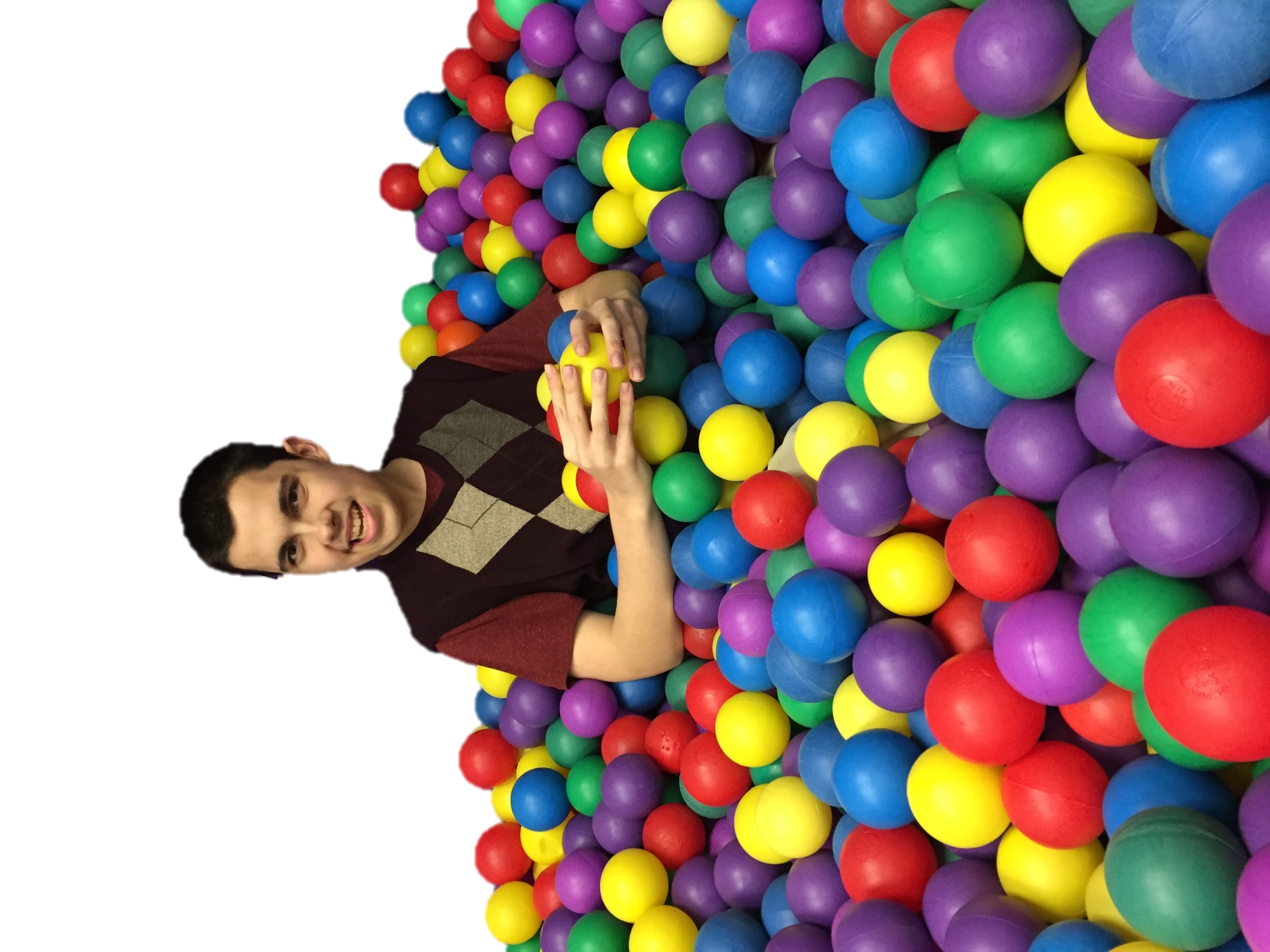 By: Cara Edenfield
Photo’s by: Joy Delaney
Groupbygroup.wordpress.com
Red: the color of roses, stop signs, 
strawberries, & cardinals.
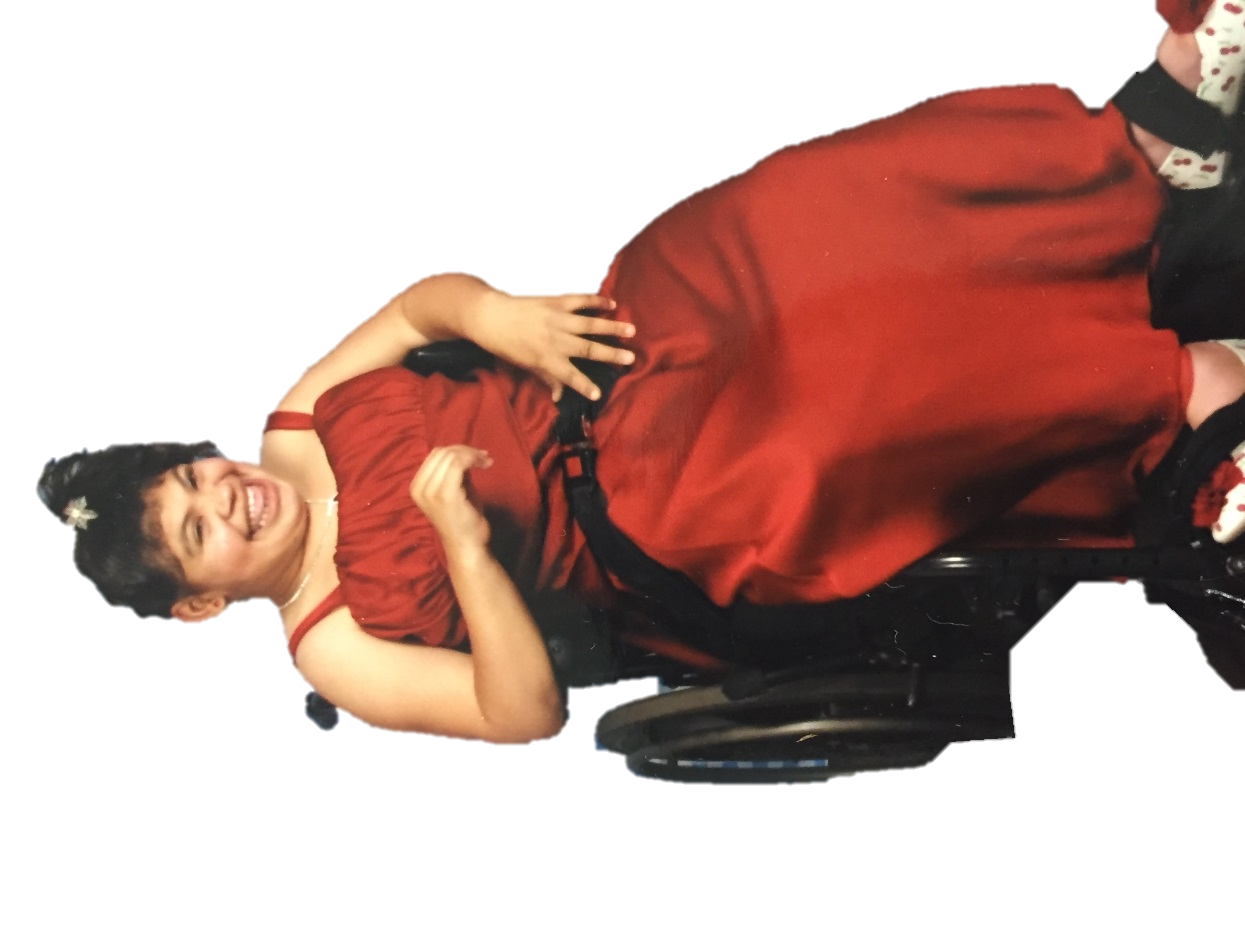 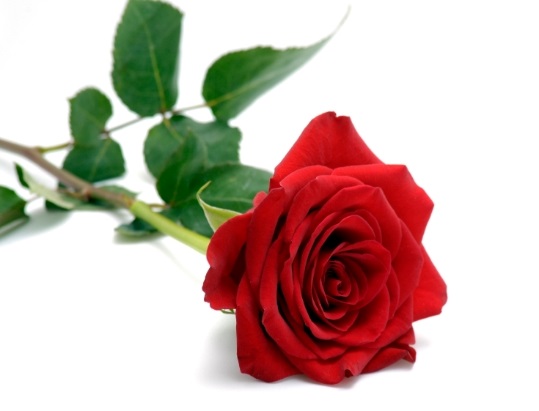 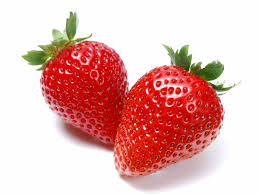 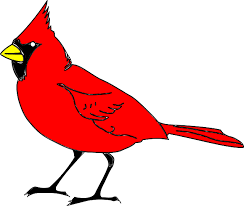 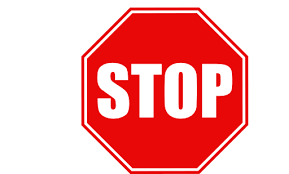 The world is full of color
Orange: the color of pumpkins, oranges,
basketballs, & clownfish.
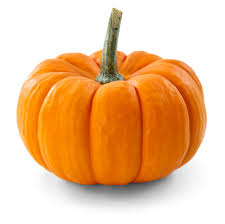 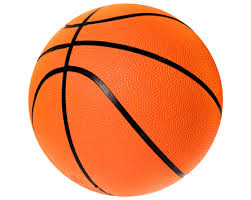 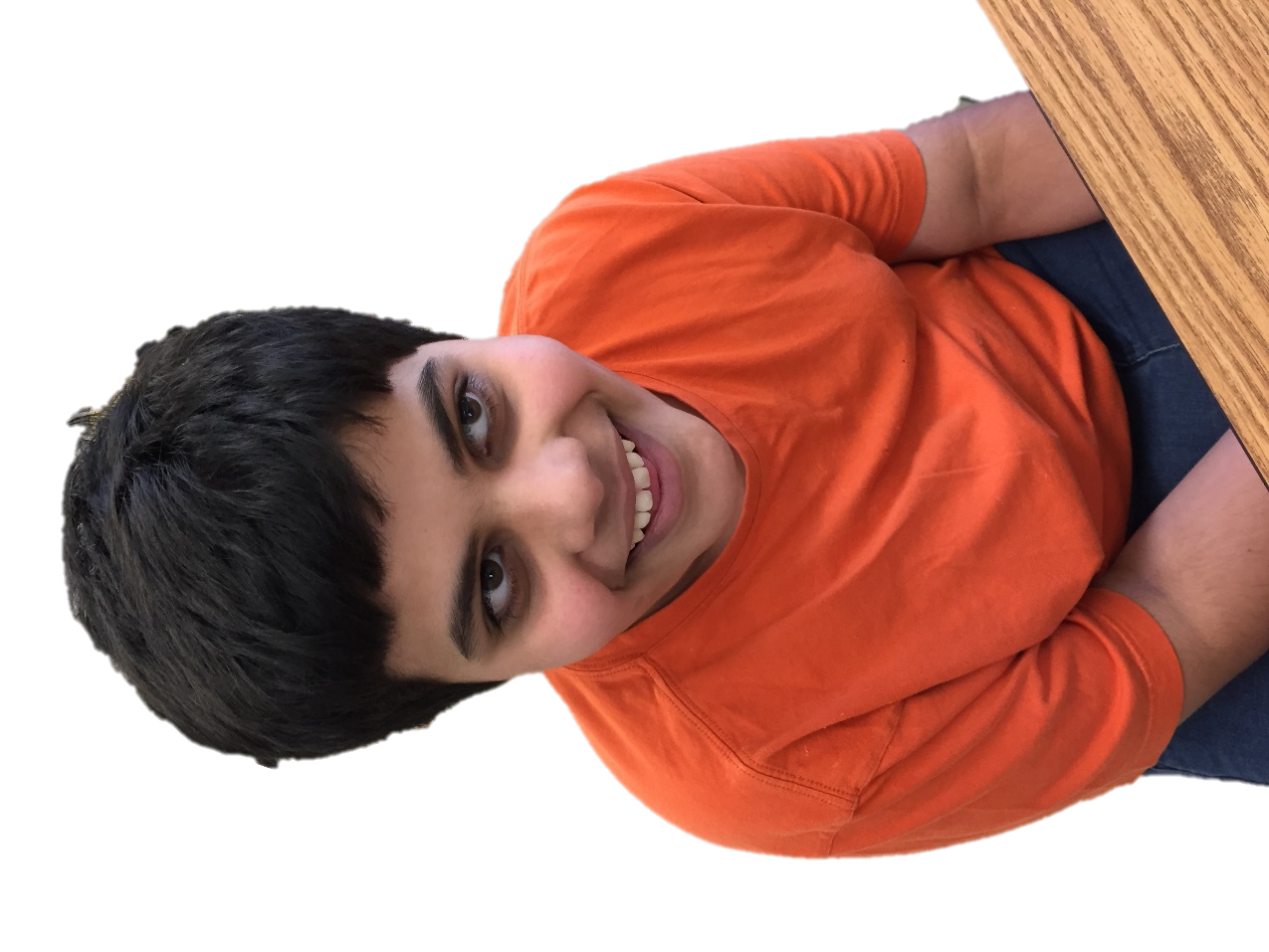 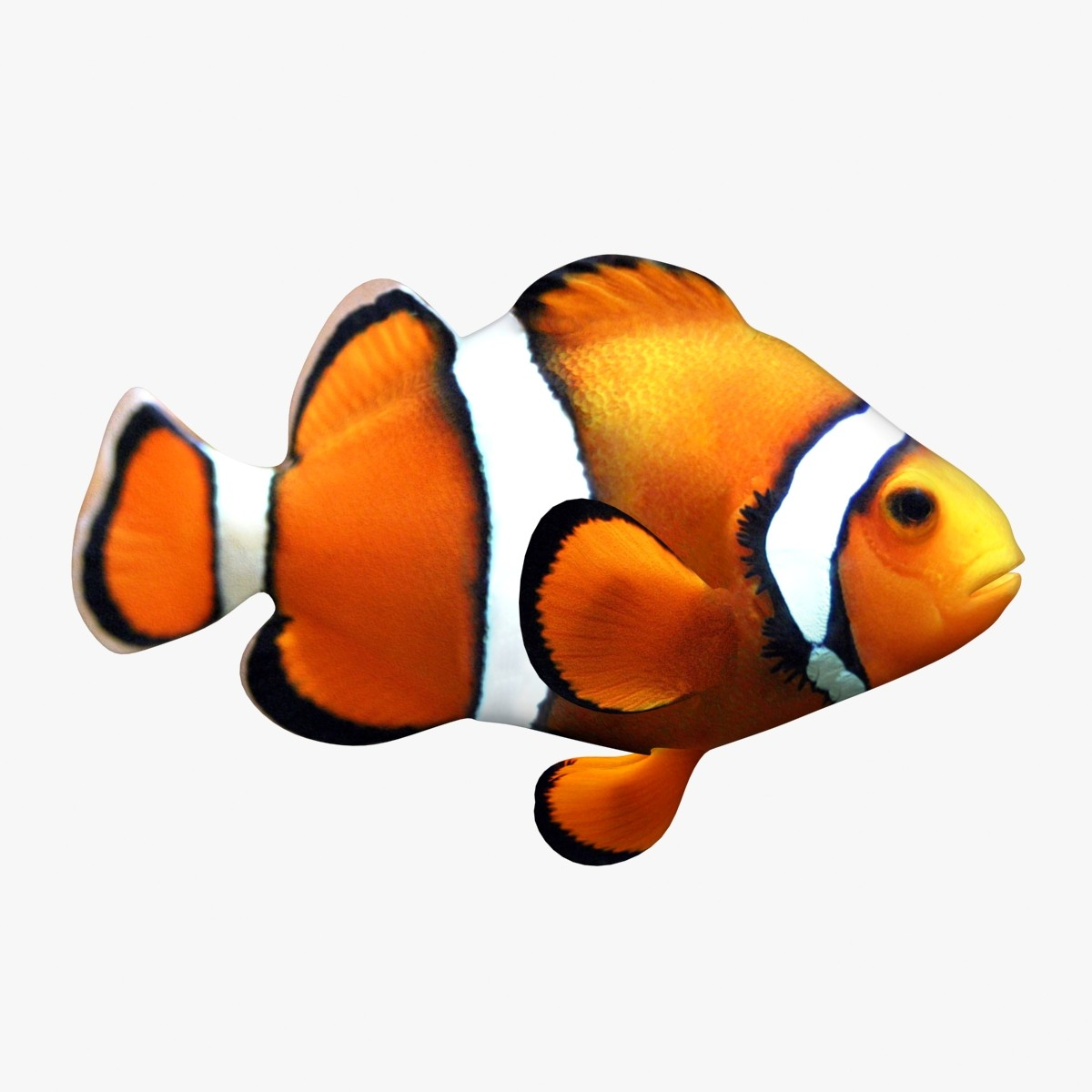 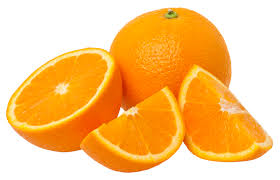 The world is full of color
Yellow: the color of bananas, rubber ducks,
lemons, and the sun.
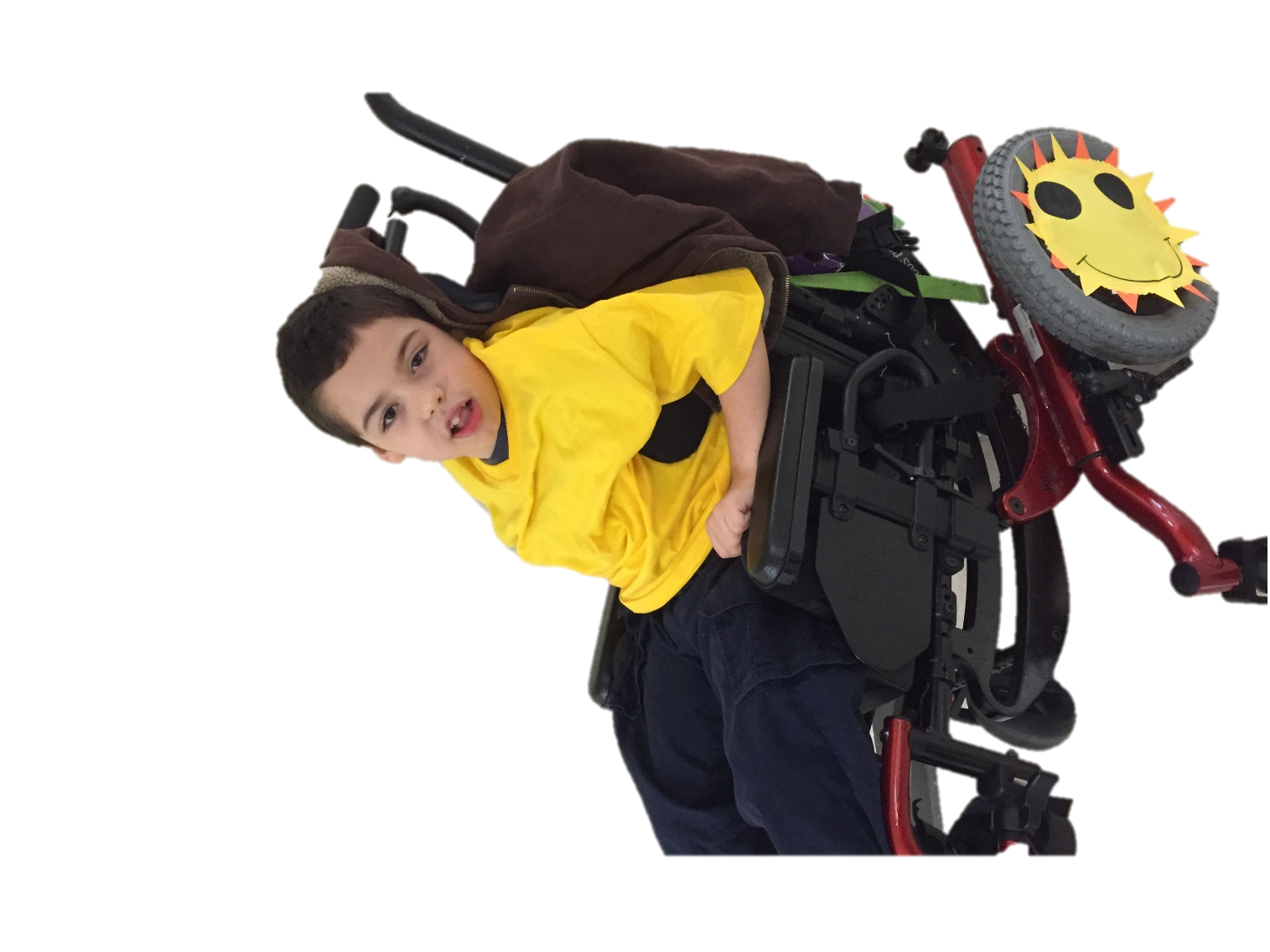 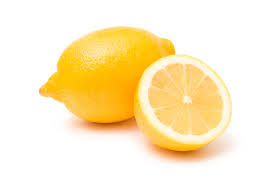 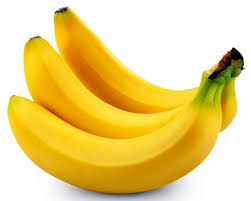 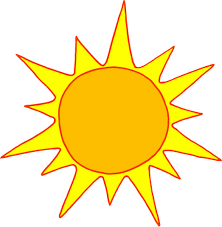 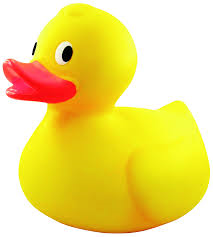 The world is full of color
Green: the color of broccoli, frogs,
clovers, & limes.
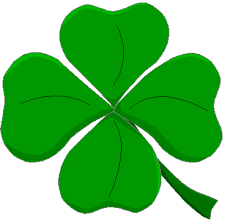 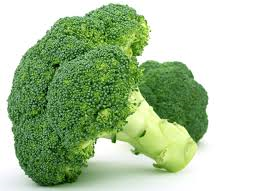 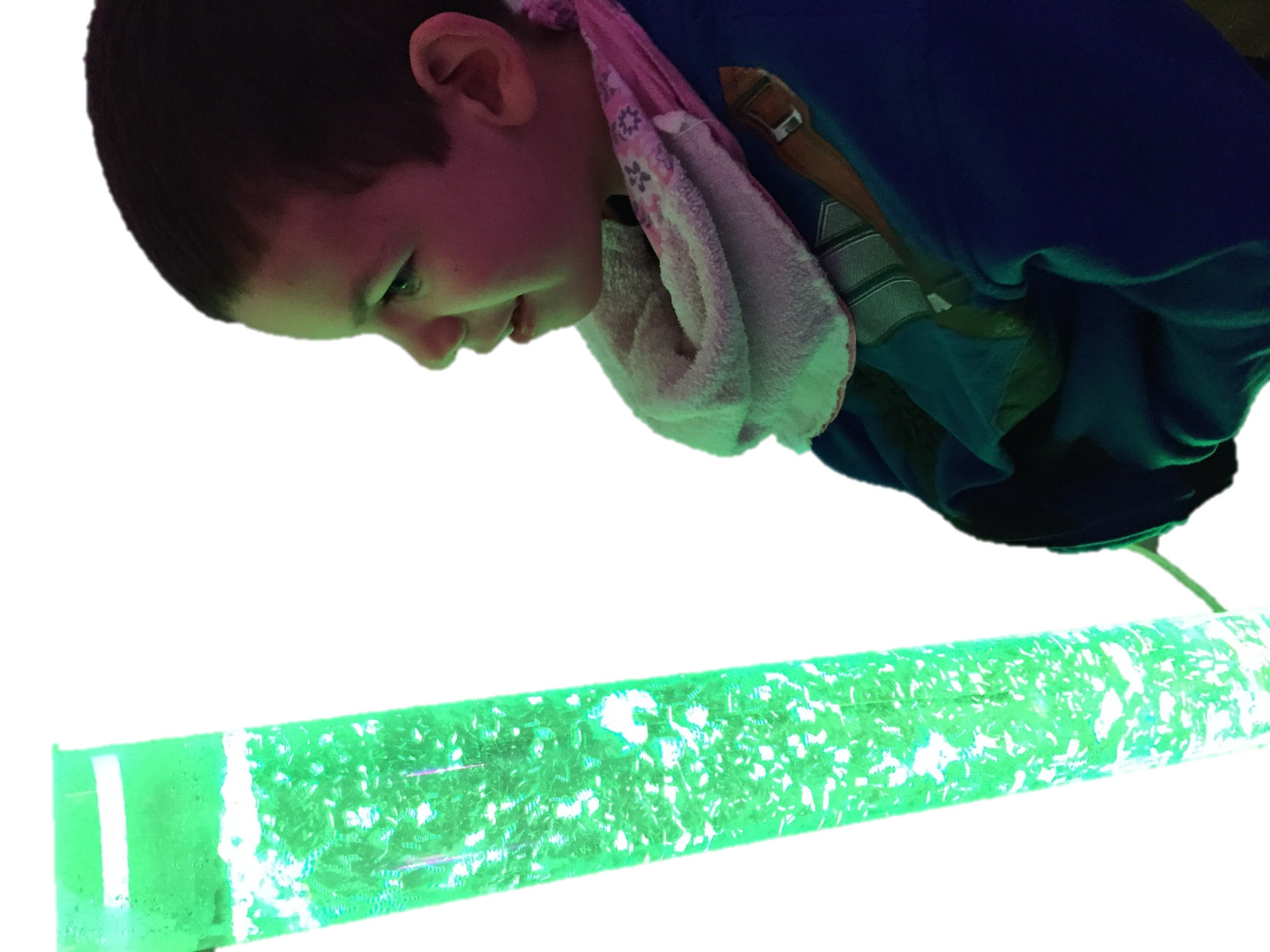 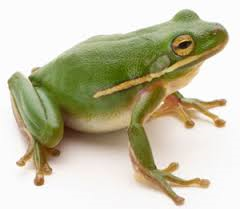 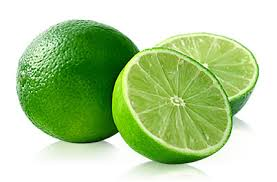 The world is full of color
Blue: the color of Cookie Monster, blueberries,
sapphires, & blue jays.
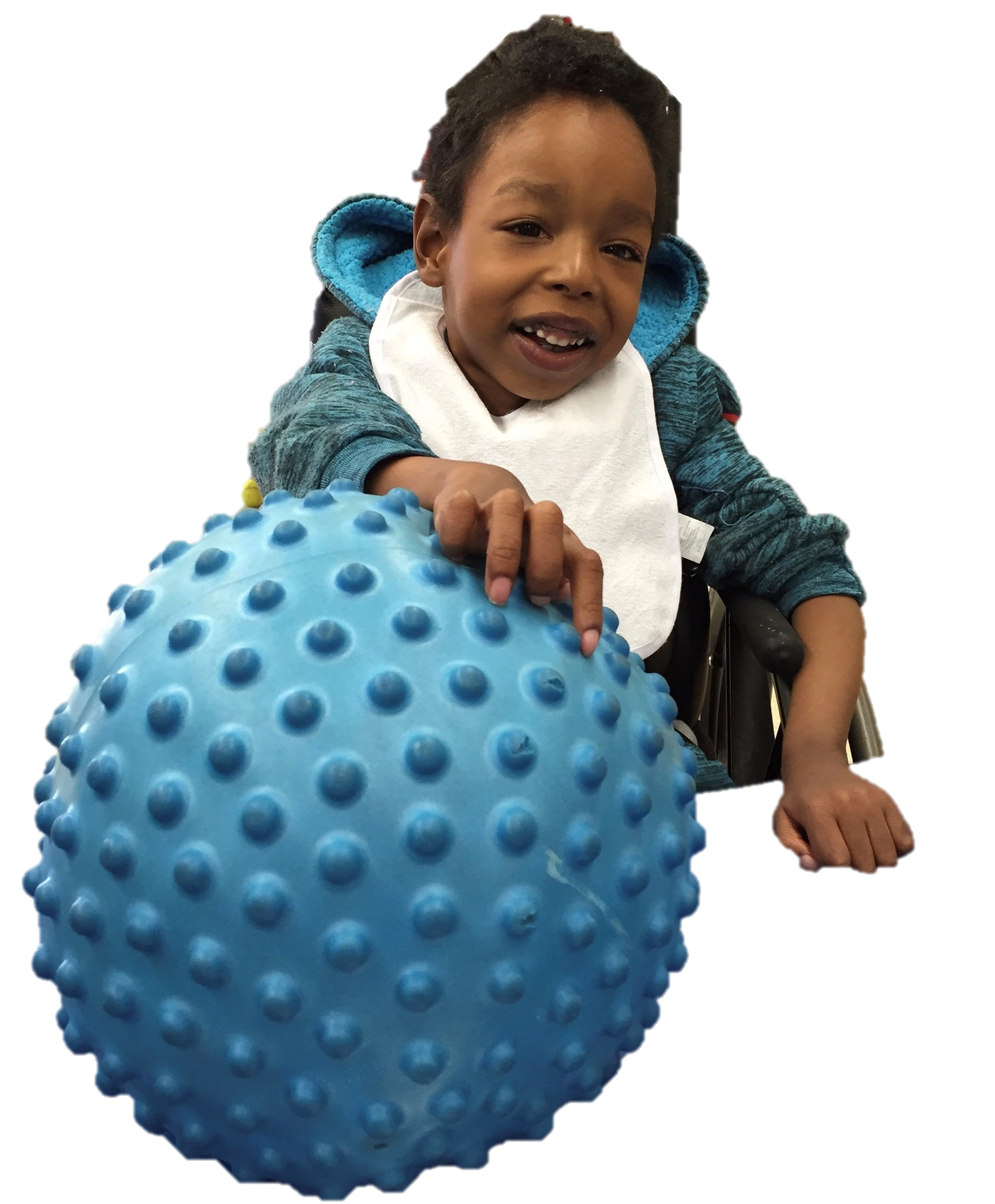 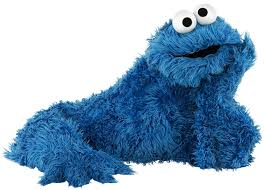 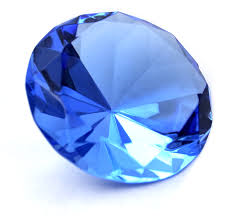 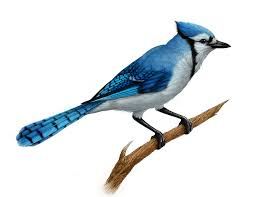 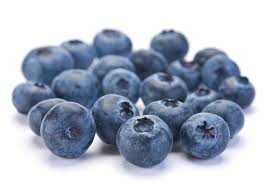 The world is full of color
Purple: the color of grapes, bellflowers,
eggplants, & crayons.
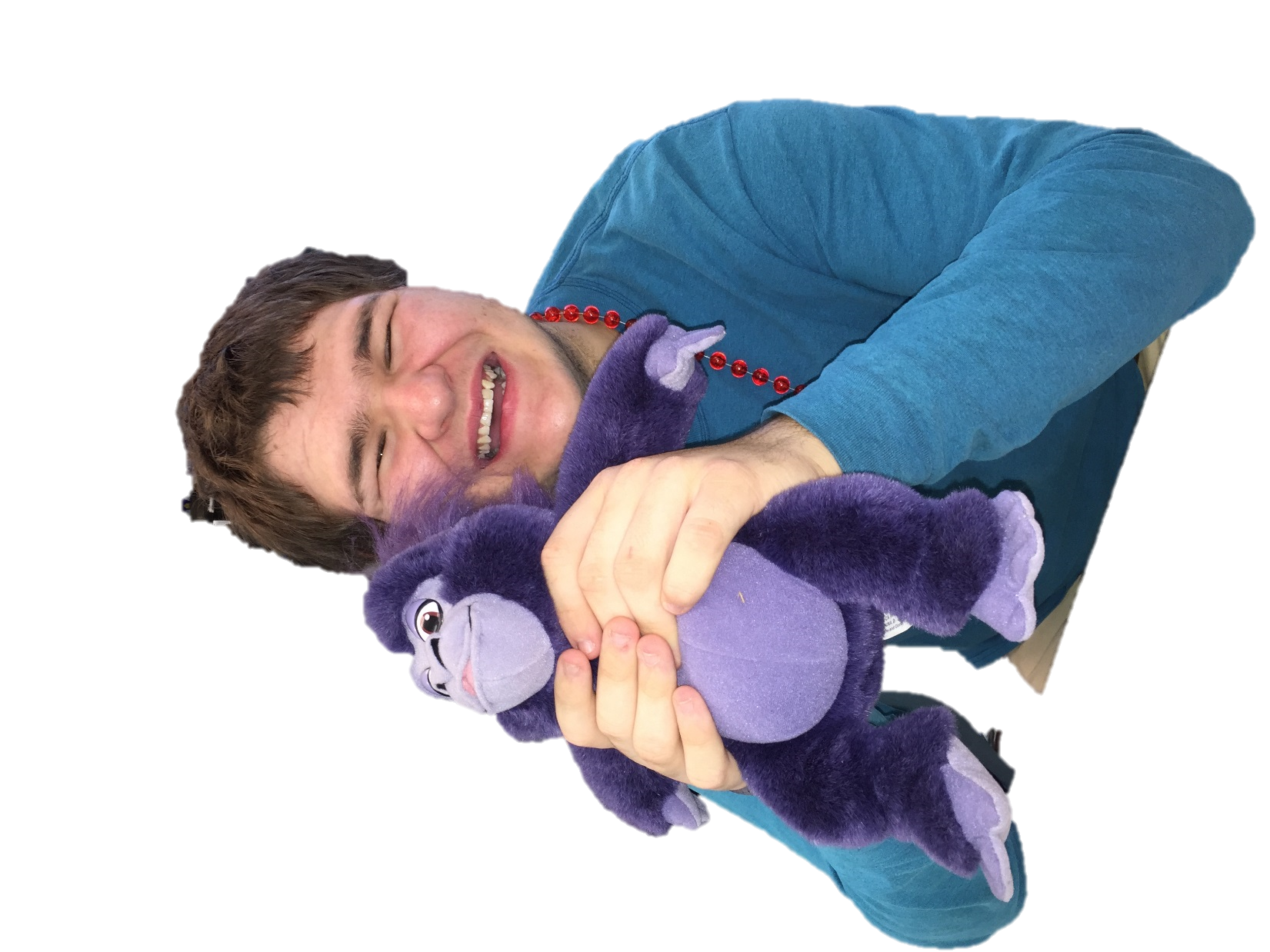 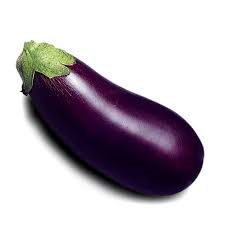 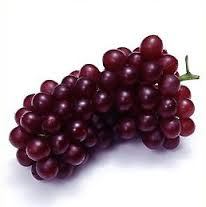 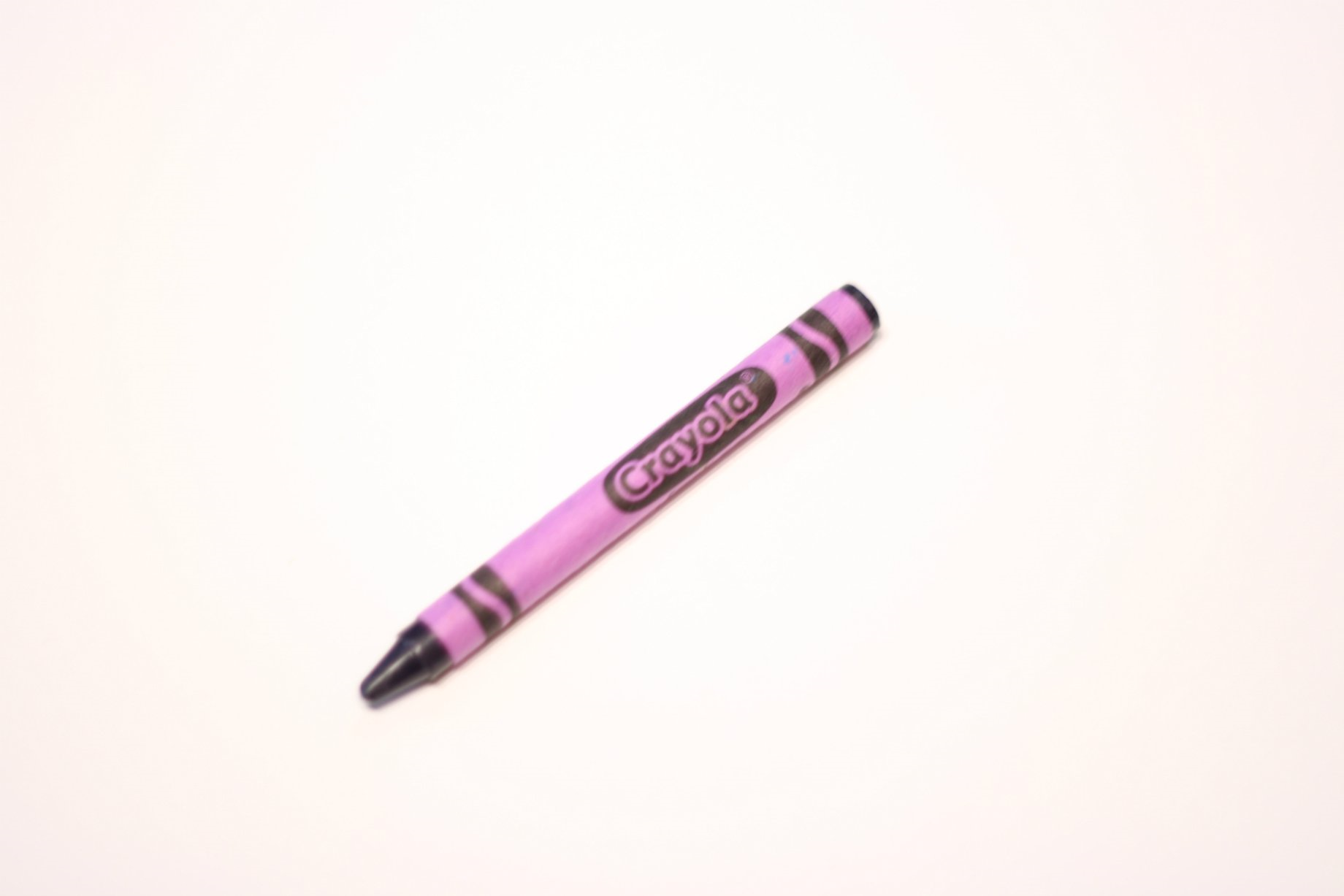 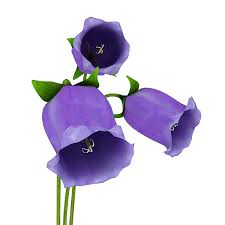 The world is full of color
Pink: the color of cotton candy, flamingos,
lipstick, & hearts.
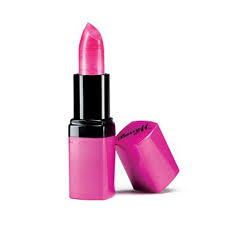 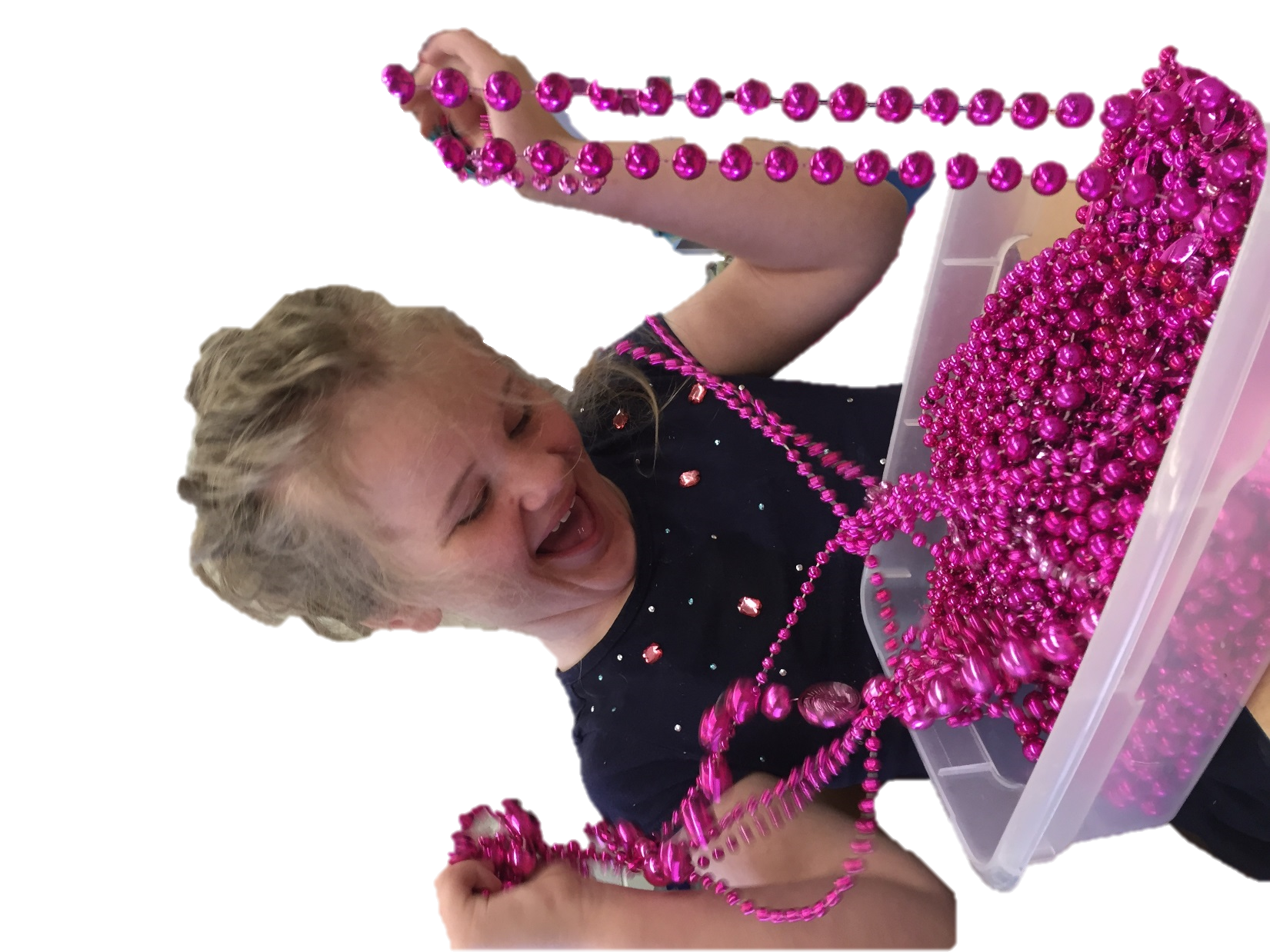 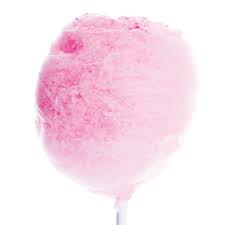 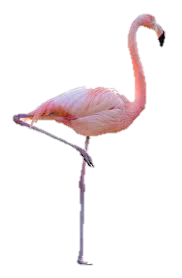 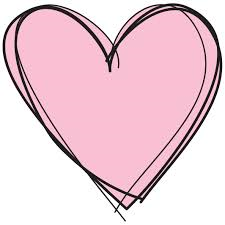 The world is full of color
Black: the color of clarinets, gorillas,
licorice, & coal.
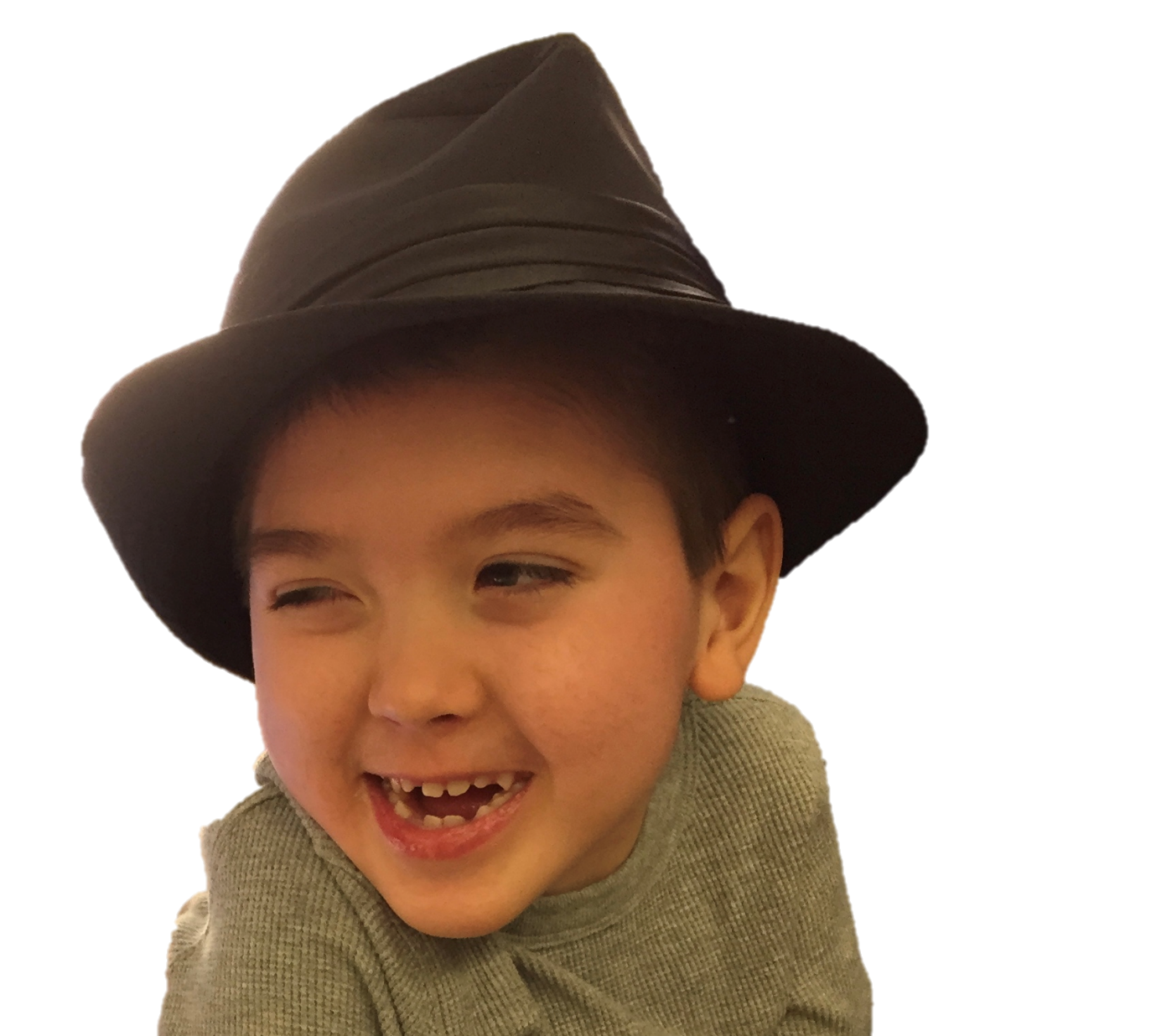 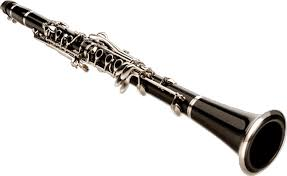 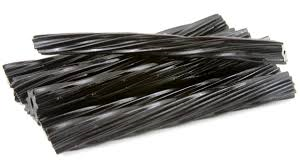 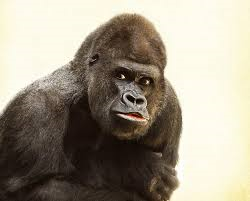 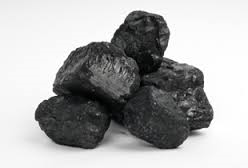 The world is full of color
White: the color of cotton, eggs,
doves, and teeth.
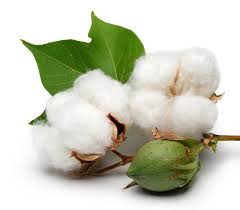 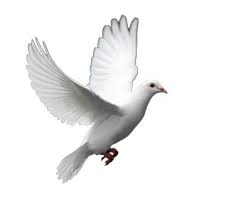 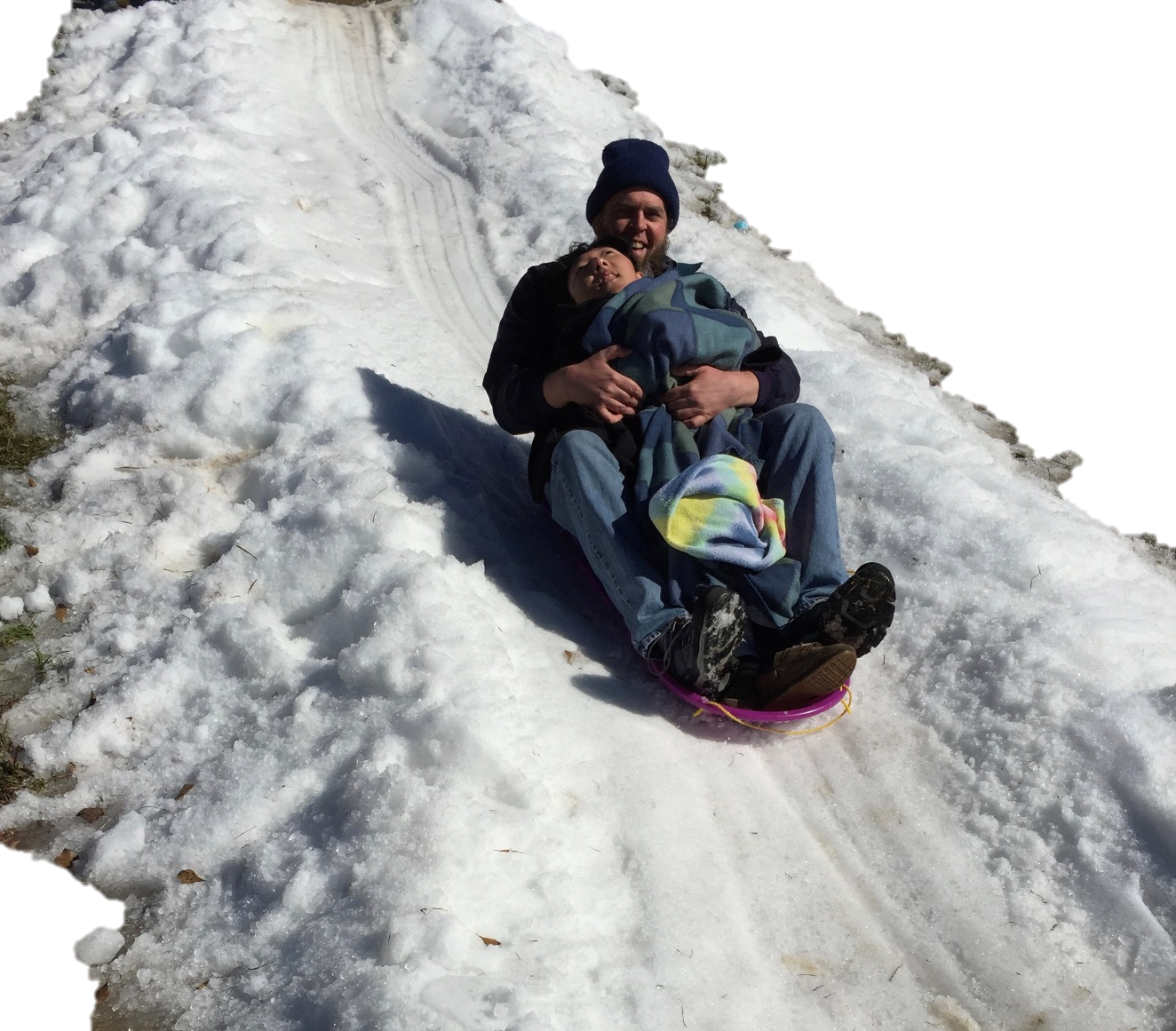 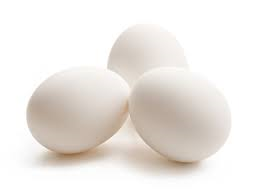 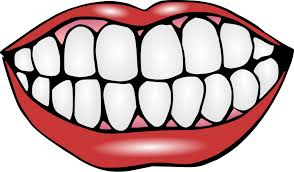 The world is full of color
THE END
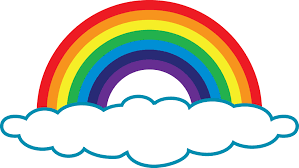 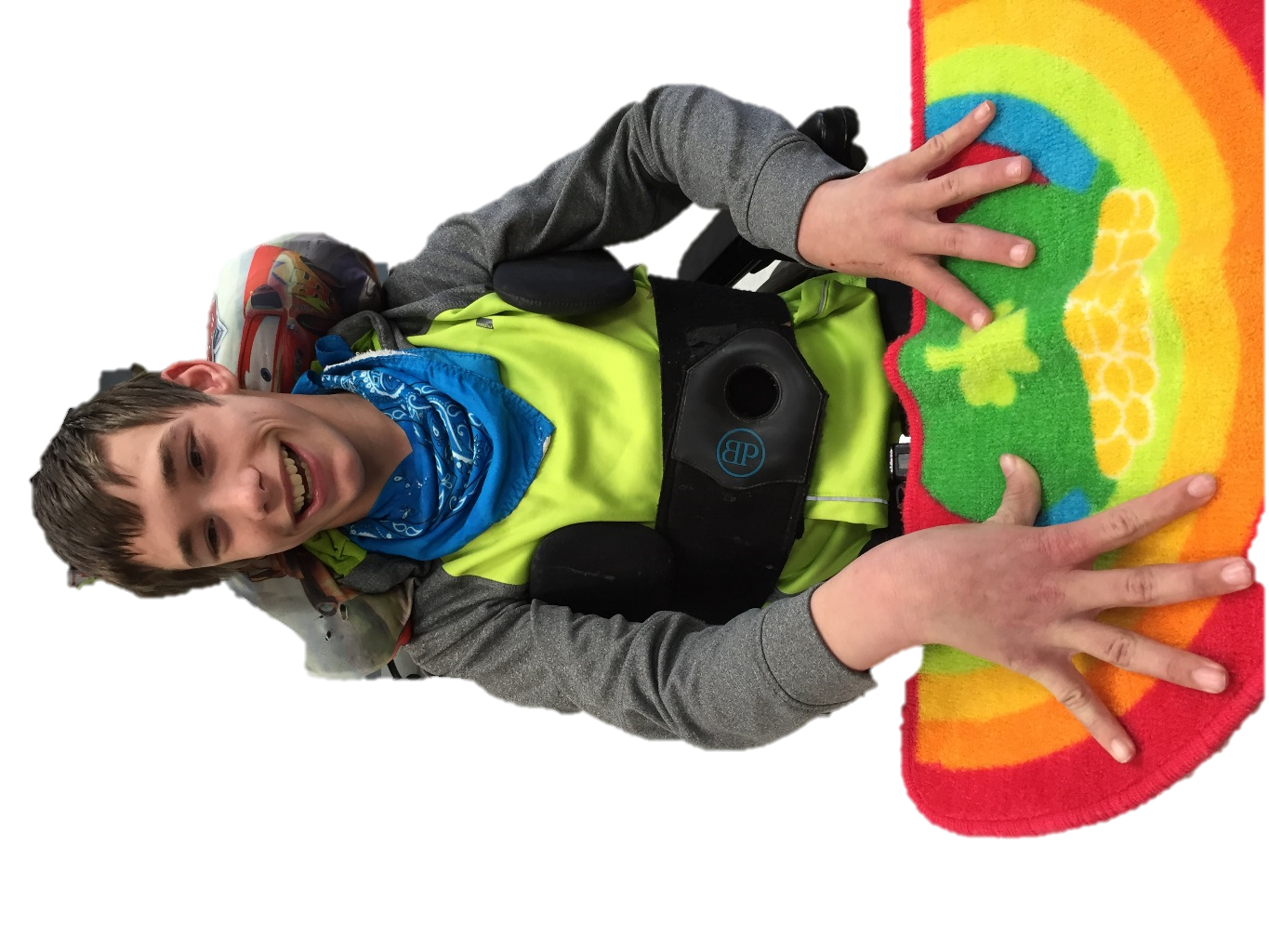